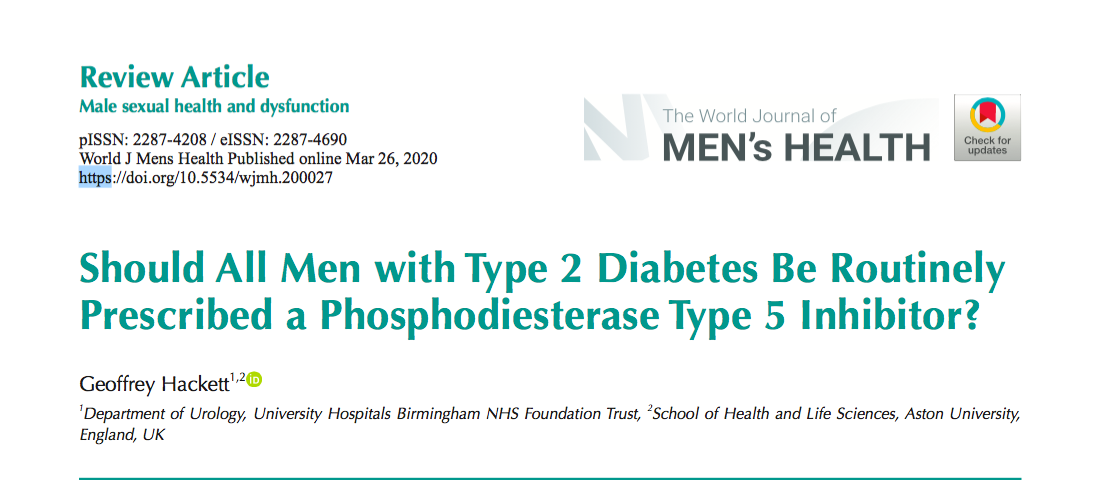 INTRODUCTION
Type 2 diabetes (T2DM) is a major health and economic concern for the Western World.
 In the UK in 2018, 26% of the population over 65 are diagnosed, and 56% of these are men
. The prevalence is 6 times greater in men of South East Asian origin and 3 times greater in men of Afro-Caribbean background
INTRODUCTION
In the US, two-thirds of men over 65 have T2DM. 
(UKPDS) confirmed that each increase of 1%in HbA1C  increases risk of diabetes related death by 21%, myocardial infarction (MI) by 14%, and peripheral vascular disease by 43%
INTRODUCTION
Currently all men diagnosed with T2DM over age 40 are routinely commenced on metformin, statin and angiotensin converting enzyme (ACE) inhibitor or angiotensin receptor blocker (ARB), as preventive strate- gies according to the National Institute for Health and Care Excellence (NICE) guidance
INTRODUCTION
In an age of “personalised” care in diabetes, we analyse the journey of a well-informed, newly diagnosed patient with T2DM to evaluate the current evidence for routine use of phosphodiesterase type 5 (PDE5) inhibitors.
A PATIENT EXPERIENCE
Roger is an experienced solicitor, 50, has been recently diagnosed with T2DM at a routine medical with hemoglobin A1C 6.6 mmol/mol 
He is slightly overweight (body mass index, 28.5 kg/m2), blood pressure 125/80 mmHg, total cholesterol 212 mg/dL, and high-density lipoprotein 60 mg/dL. He is otherwise fit, exercises regularly and is happily married to Janet for 20 years.
His father was diagnosed with T2DM in his 50s, suffered from leg ulcers and died of a heart attack at 64.
 Roger’s sex life is OK but not what it used to be, and he passes urine a lot more frequently, especially at night and with a weak stream.
He explains that his father also had an enlarged prostate, kidney failure and required two transurethral resections of the prostate. 
His general practitioner (GP) commences him on ramipril 5 mg, atorvastatin 20 mg and metformin 500 mg twice daily, explaining that this is routine for all patients.
He is not asked about my erections, despite the NICE guidance, so he asks the diabetes nurse what the diagnosis of T2DM means for his sex life.
 She seems very surprised to be asked and offers reassurance plus a leaflet for newly diagnosed patients that mentions nothing about erectile dysfunction (ED).
ERECTILE DYSFUNCTION
Roger does some research and is shocked to read that he has a 70% chance of developing ED  with a 55% (at best) response to oral therapy once the problem is diagnosed .
 He wonders why he is taking 3 medications to prevent complications with a much lower inci- dence.
He reads that ED in diabetes is due to multiples mechanisms  primarily “endothelial dysfunction”, which is a chronic disorder potentially affecting all his blood vessels, with ED presenting first as it is affecting smaller arteries
Endothelial NO possesses
 antiatherogenic, 
antithrombotic, 
and anti-inflammatory properties and
 promotes vasodilation of the vascular smooth muscle
Erectile dysfunction may be classified as predominantly psychogenic, organic, or mixed.
 Most organic ED is vascular in nature, and endothelial dysfunction is believed to be the aetiologic link between CVD and vasculogenic ED .
He reads that ED with diabetes increases his risk of heart disease within 3–5 years by 50% .
The artery-size hypothesis  may help explain why patients with CAD frequently report ED before CAD detection.
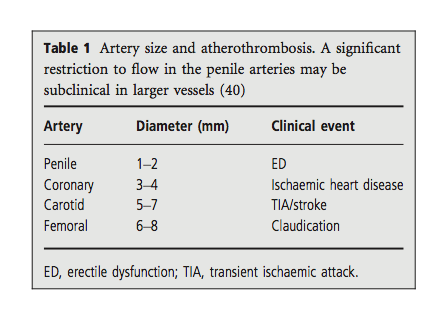 A meta-analysis of 12 prospective studies involving 36,744 men  confirmed a statistically increased overall risk for CVD, CAD risk, stroke risk and increase in all-cause mortality in men with ED and no cardiac symptoms .
Results of three different studies suggest that the predictive strength of ED for CVD events is stronger in younger than in older men.
Younger age (20–29 and 30–39 years age groups) at first manifestation of ED also increased predictive value for cardiovascular events sevenfold in a retrospective study by Chew et al.
The authors recommend that testosterone levels be measured in patients with a diagnosis of organic ED and for whom PDE5 inhibitors have failed.
epidemiologic studies have linked low testosterone with increased all-cause and cardiovascular mortality
available data from experimental and clinical studies suggest that blood pressure elevation per se is associated with an increased occurrence of erectile dysfunction, while successful blood pressure control is associated with erectile function benefits. 
In addition, accumulating data indicate that antihypertensive drug therapy is associated with erectile dysfunction, that antihypertensive drugs have divergent effects on erectile function,
Further research suggests that an ARB might have been better for his erections than an ACE inhibitor, and he wonders why this was not discussed .
which is either detrimental (diuretics, beta-blockers, centrally acting agents), neutral (calcium antagonists, ACE inhibitors) or potentially beneficial (angiotensin receptor blockers, nebivolol), and that switching from a drug with negative to a drug with positive effects on erectile function seems to be beneficial in hypertensive patients with erectile dysfunction.
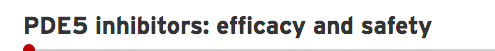 Four PDE5 inhibitors are currently available on the market (sildenafil, vardenafil, tadalafil, and avanafil) with different pharmacokinetic and pharmacodynamic characteristics .
PDE5 inhibitors represent the cornerstone of the management of erectile dysfunction.
 PDE5 inhibitors block the breakdown of cGMP and subsequently result in increased nitric oxide bioavailability in the penile tissue and the systemic circulation, thus leading to an adequate erection and, in parallel, systemic vasodilatation.
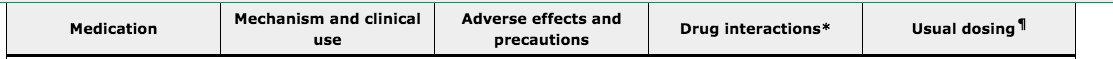 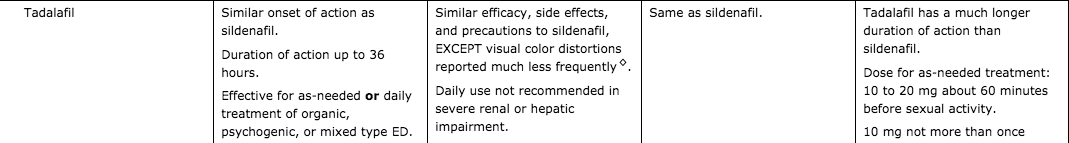 The vasodilatory effect of PDE5 inhibitors is usually modest, resulting in a blood pressure reduction of 2-4 mmHg on average.
The cardiovascular safety of PDE5 inhibitors has been extensively evaluated.
 
Sildenafil was not found to be associated with an increased cardiovascular risk in a large review of clinical trials and post-marketing safety data.
Up to now, an overall good safety profile has been shown with the other members of this drug category as well.
It has to be noted, however, that there exist no reliable data regarding the use of PDE5 inhibitors in the immediate post-MI and stroke phase, as well as in patients with hypotension.
Contraindications and precautions with PDE5 inhibitors
The co-administration of nitrates and PDE5 inhibitors is contraindicated due to the risk of clinically significant hypotension.
 The time period for the safe use of nitrates following the ingestion of PDE5 inhibitors depends on the half-life of the latter.
 In general, nitrates can be used with safety 24 hrs after sildenafil or vardenafil intake, and 48 hrs after tadalafil intake.
Although PDE5 inhibitors can usually be co-administered safely with almost all antihypertensive drugs, some precautions need to be taken when prescribed with alpha-blockers due to the risk of significant hypotension.
 Several maneuvers used in everyday clinical practice may minimize the hypotensive risk, including the use of
 uroselective alpha-blockers,
 a 6-hr dose separation,
 and the initiation of therapy with low doses and careful uptitration after prior stabilization of therapy.
Roger returns to see his GP as he his having problems sustaining an erection and is prescribed 4 tablets of sildenafil 25 mg.
Roger asks whether his testosterone might be measured as he has seen on the internet that men with T2DM may have a low testosterone but his GP points to Rogers’s fine beard and concludes that he is unlikely to have such a problem.
Roger and Janet have been used to a very active sex life, but they restrict activity to once per week after receiving the prescription, but they find the planning awkward and the medication ineffective.
Roger is also noticing that his stream is getting worse and he is getting up to pass urine 3 times per night.
He reads that, as a newly diagnosed man with T2DM 32% increased risk of lower urinary tract symptoms/benign prostatic hyperplasia (LUTS/BPH .
His GP increases his sildenafil to 50 mg and gives him 4 further tablets. He performs a digital rectal examination and checks his prostate-specific antigen and commences tamsulosin 400 μg daily having confirmed a “slightly enlarged” prostate.
Roger discontinues both medications after 2 weeks as he is losing his erection and finds it impossible to ejaculate.
 He is feeling depressed about the whole situation.
CURRENT NIH, ADA ,NICE AND EUROPEAN UROLOGICAL ASSOCIATION(EUA) GUIDANCE
NICE advice is that men with T2DM and ED should be offered “a PDE5 inhibitor with the lowest acquisition cost”, which is sildenafil 25 mg and “4 tablets per month maximum” . Multiple randomized controlled trials (RCTs) have shown that, at best 50% of patients succeed with “on- demand” PDE5 inhibitors even at the highest dose and with unrestricted medication
The mechanism of ED in T2DM is predominantly endothelial dysfunction, a chronic pathology affecting the entire cardiovascular symptom, such that a single tablet of sildenafil with a half-life of 4 hours is unlikely to affect the underlying progressive pathological process.
Men with T2DM have a 32% higher prevalence of LUTS/BPH due to shared mechanisms of chronic inflammation, insulin resistance, endothelial dysfunction, pelvic atherosclerosis and sympathetic overactivity  but first line NICE advice for men with minimal prostate enlargement is an alpha-blocker , known to adversely affect ejaculation, which may already be affected by neuropathy in men with T2DM
In addition, the co-prescribing with an on-demand PDE5 inhibitor is more likely to produce symptomatic hypotensive episodes in men with T2DM
European Urological Association(EUA) and British Society for Sexual Medicine (BSSM) guidelines  do recommend daily tadalafil as first line for men with ED and LUTS but unfortunately this strategy is not even considered by NICE, nor are Diabetes specialists likely to motivated to follow urology or sexual medicine guidelines.
Likewise, American Urological Association (AUA), ADA, AACE and BSSM guidelines  do recommend Testosterone measurement in men with T2DM, with or without ED, but Testosterone is not considered in current NICE guidance on T2DM and there is no NICE guidance on ED, even after 21 years of PDE5 inhibitors.
THE CASE FOR DAILY TADALAFIL5 MG FOR ENDOTHELIAL DYSFUNCTION IN MEN WITH TYPE 2 DIABETES
ED is now acknowledged as an independent risk factor for cardiovascular events and mortality , increasing the risk by 50% in men with T2DM. 
ED has now been introduced into cardiovascular risk calculators 
It is therefore logical that ED should be approached in the same fashion as other independent risk factors.
The chronic pathological process is endothelial dysfunction, and this has been shown to be modified by chronic PDE5 inhibitors in many studies
Amano et al  investigated 81 men with ED and LUTS treated with tadalafil for 12 months and found significant improvements in inter- national index of erectile function (IIEF) at 3 months (continuing improvement at 12 months), international prostate symptom score (IPSS) after 1 month, brachial- ankle pulse wave velocity and ankle-brachial index after 3 months.
OTHER STUDIES SHOWED;
-significant improvements in insulin sensitivity, PA-1 and albumIn-creatinine ratio.
.significant improvements in IIEF,
 Flow mediated dilatation, 
interleukin (IL)-6,
 and testosterone levels in the cohort with hypogonadism.
 Long-term reduction in cardiovascular risk
FMD
FMD
ET1
hCRP
IL6
DAILY TADALAFIL EFFECTS ON TESTOSTERONE LEVELS
Men with T2DM have low levels of testosterone in up to 40% with associated cardiovascular risk . 
Many may be candidates for testosterone therapy to improve sexual symptoms, quality of life and cardiovascular risk
The authors suggested that the beneficial effect on androgen levels might be related to a direct effect of testicular blood flow rather than increased sexual activity. 
These studies suggest a possible beneficial effect on androgen levels if there is a wish for testosterone therapy to be avoided or as an adjunct to testosterone treatment.
THE CASE FOR TADALAFIL 5 mg DAILY FOR ERECTILE DYSFUNCTION IN MEN WITH TYPE 2 DIABETES
Unfortunately, PDE5 inhibitors do not have a licence to treat the process of endothelial dysfunction and are only licensed to treat ED and pulmonary hypertension (sildenafil and tadalafil)
Tadalafil 5 mg daily is licensed to treat LUTS/BPH and is the only PDE5 inhibitor licensed for daily use .
The BSSM guidelines 2018, report that on-demand PDE5 inhibitors are only successful in 50% of men with T2DM . 
The BSSM guidelines suggest that up to 50% of patients who fail with on-demand therapy respond to daily dosing.
Five meta-analyses have compared on-demand vs. daily tadalafil and the findings are reported.
concluded that daily tadalafil was associated with greater therapeutic benefit and lower side effect profile and that efficacy increased with duration of therapy.
The impact of tadalafil daily dosing on women partners’ satisfaction with sexual activity has also been a topic of recent interest and research.
 A partner preference study of on-demand sildenafil vs. tadalafil indicated that 79% of women partners preferred tadalafil, citing a
 more relaxed approach to sexual intimacy 
and greater flexibility with respect to timing of intercourse .
Women who dislike the idea of partners taking ED therapy might readily accept that their partner takes therapy for “bothersome” BPH and that erections improve as part of that regime.
THE CASE FOR EARLY INTERVENTION OR PREVENTION OF ERECTILE DYSFUNCTION
Several studies suggest that the prevalence of ED in T2DM  is related to duration of diabetes, number of complications and quality of glycaemic control .
It could be argued that ED progression is virtually inevitable as very few men with T2DM have completely normal IIEF scores .
As ED is a recognised risk factor that confers an increased cardiovascular risk of 50%, then logically ED to be prevented as would be the case with any other risk factor.
ECONOMIC ISSUES
Generic tadalafil 5 mg costs approximately £5 per month at National Health Service tariff.
 Every patient  who subsequently fail with the PDE5I will cost £12–15 for each dose of second line therapy, such as alprostadil(PGE1) or MUSE®(medicated urethral system for erection).
meaning £48–60 per month for sexual activity once per week or £96–120 per month for activity twice per week
Each case will usually require secondary care referral at £120 with an average of three follow-up visits at £80 to teach the injection process.
Involving the patient in discussions about the finances of long-term treatment might result in a positive decision towards early therapy or even prevention.
THE CASE FOR TADALAFIL FOR SYMPTOMATIC LOWER URINARY TRACT SYMPTOMS/BENIGN PROSTATIC HYPERPLASIA IN MEN WITH TYPE 2 DIABETES
Over 50% of men over 50 have symptomatic BPH/ LUTS and men with T2DM have a 32% increased risk
 Among the mechanisms involved in the pathology of BPH/LUTS, the nitric oxide (NO)/cyclic guanosine monophosphate (cGMP) pathway has an important functional role, and all key enzymes of this pathway, NO synthase, protein kinase G-1 and PDE5 are expressed in the prostatic tissue.
NO exerts a general inhibitory effect of muscle tone on the lower urinary tract. 
A decrease in NO-mediated relaxation of smooth prostatic muscle contributes to BPH/LUTS pathology.
use of PDE5-inhibitors:
 improvement of lower urinary tract (LUT) oxygenation,
 smooth muscle relaxation, 
negative regulation of proliferation and trans-differentiation of LUT stroma,
 reduction of bladder afferent nerve activity, and down-regulation of prostate infiammation
Head to head trials show equal efficacy for tadalafil compared with tamsulosin, with clinically significant reduction of 5–6 IPSS points but greater patient preference for tadalafil, irrespective of improvements in ED .
One RCT showed significant improvement with tadalafil 5 mg daily in the bothersome symptom of post-micturition dribble, whereas tamsulosin has proved ineffective .
Studies suggest a synergistic effect with tadalafil in combination with tamsulosin, and, for larger prostates with finasteride. 
A recent meta-analysis supported the rationale for tadalafil/finasteride in terms of preservation in sexual function in comparison with tamsulosin/finasteride, an effect likely to be more important in men with BPH and T2DM where multiple co-morbidities for ED are likely to be present
combination of finasteride and tadalafil is a safe and effective alternative therapy. Tadalafil and finasteride together can relieve LUTS in men with BPH while also help protect individuals from the negative sexually related AEs reported by those on 5-ARI/α-blocker therapy
increased risk of T2DM in men taking 5α-reductase inhibitors,
A recent UK DATA-LINK study has suggested a possible 30% increased risk of T2DM in men taking 5α-reductase inhibitors, and caution in their use in men with metabolic syndrome
the bmj | BMJ 2019;365:l1204 | doi: 10.1136/bmj.l1204
The event rate
per 10000 person years was 76.2 for dutasteride, 
76.6  for finasteride,
 and 60.3  for tamsulosin
EVIDENCE THAT PHOSPHODIESTERASE TYPE 5 INHIBITORS MIGHT REDUCE DIABETES RELATED MORBIDITY AND MORTALITY
PDE5 inhibitors were developed as daily therapy to treat cardiovascular disease and improvements in ED were an incidental finding during clinical trials . Sildenafil and tadalafil are licensed to treat pulmonary hypertension through their beneficial effects on endothelial dysfunction .
Anderson et al  who followed a UK primary care population of 5,956 UK men with T2DM over 6.9 years.
PREVENTION OF DIABETIC PERIPHERAL NEUROPATHY
DPN occurs in approximately 30% of men with T2DM and currently the mainstay of prevention is through tight glycaemic control.
 There are numerous case reports of improvement in neuropathic pain and paraesthesia with PDE5 inhibitors.
NO is the major neurotransmitter of the vasa nervorum, suggesting an important preventive role in microvascular complications.
 Currently, drugs used to treat established DPN effectively block pain pathways and frequently aggravate ED.
DIABETIC NEPHROPATHY
The multiple potential benefits of PDE5 inhibitors in renal disease are as follows;
 decreases in ischemia reperfusion injury,
 improves endothelial dysfunction,
 decreases apoptosis and necrosis,
 increases NO availability and endothelial nitric oxide synthase,
 increases mitochondrial biogenesis, 
decreases DNA damage,
 decreases renal inflammation.
 decreases renal fibrosis,
CANCER PREVENTION
T2DM is associated with increased risk of many cancers, particularly colon. 

Huang et al  studied a total of 4,823 patients who were prescribed PDE5 inhibitors during the study period;
The incidence rate of colorectal cancer (CRC) was 2.64 per 1,000 person-years for men prescribed PDE5 inhibitors compared with 4.46 per 1,000 person-years for men without a prescription.
 They found a significant negative association between PDE5 inhibitor use and risk of CRC (adjusted hazard ratio, 0.65; 95% confidence intervalI, 0.49–0.85);
 the decreased risk of CRC was associated with an increased cumulative dose of PDE5 inhibitors (p=0.003).
COGNITIVE IMPROVEMENT
Choi et al  treated 30 men with ED and mild cognitive impairment with tadalafil 5 mg for 8 weeks.
 Mean baseline IIEF and Montreal Cognitive Assessment (MoCA) scores were 7.52±4.84 and 18.92±1.78.
 After the eight-week treatment, mean IIEF and MoCA scores were increased to 12.92±7.27 (p<0.05) and 21.8±1.71 (p<0.05), respectively.
Patients showed increased relative regional cerebral blood flow in the postcentral gyrus, precuneus, and brainstem after tadalafil administration versus at baseline (p<0.001). 

The authors concluded that there is a pro- inflammatory environment in blood in patients with BPH/LUTS-ED which would induce cognitive impairment
tadalafil exerts anti-inflammatory effects and ameliorates cognitive function
DEPRESSION
Depression is twice as common in men with T2DM with prevalence of 25%  and sexual disfunction is the complication of T2DM most closely linked with depression.
 Both ED and LUTS are linked with depression .
Nurnberg et al  showed that depression score improved when men with ED and moderate depression were treated with sildenafil versus placebo.
CONCLUSIONS – BACK TO THE PATIENT
Roger returns to his GP with a balanced argument based on his comprehensive research. 
From what he has read, the major strategy for improving outcome in T2DM is multiple rather than selective risk factor reduction.
He witnessed the poor quality of life that his father experienced with BPH, whilst still a relatively young man and would rather take a treatment that addresses the pathological processes of BPH rather than one repeatedly shown to have no impact on the progression of the disease.
He has already experienced mild muscular aches possibly related to his statin,
 nausea and loose stools with metformin
 and an irritant cough with ramipril, which eased when he was eventually switched to valsartan.
He experienced no side effects with on-demand sildenafil, so is confident that tadalafil at 5 mg daily will have no adverse effects apart from more frequent erections, which would be greatly appreciated.
Unfortunately, his GP states that currently he is restricted from prescribing daily tadalafil and must, under NICE guidance, only prescribe the PDE5 inhibitor with lowest acquisition cost.
Roger leaves having decided that he will stop the array of vitamins and antioxidants, taken for many years at vast expense, having read that they do little good and possible harm.
 He decides to use the savings to self-fund low cost generic tadalafil 5 mg daily.
Prescribing policies for T2DM are largely decided by diabetes specialists, with priorities given to glycaemic control. 
Co-morbid conditions such as ED and BPH are usually managed by urologists and publications concerning PDE5 inhibitors largely in urology and sexual medicine journals.
routine prescribing in diabetes care of PDE5 inhibitors
The recognition of ED as an independent risk factor for coronary heart disease justifies inclusion in routine risk reduction strategies.
 Evidence that PDE5 inhibitors produce benefits through multiple mechanisms now supports routine prescribing in diabetes care.